Presenta la Tua Azienda:linee guida per una presentazione efficace
Le slide non dovrebbero essere più di 7/8. Una suddivisione schematica efficace potrebbe essere:
 
1 slide di presentazione
1 slide di “storia e luogo dell’azienda”
1 slide sommaria su “l’azienda in 4 quadranti”
1 slide su cosa “facciamo”
1 slide su cosa “offro” ai partner Assintel
1 slide su cosa “cerco” nei partner Assintel
1 slide con riferimenti (persona fisica) da contattare
Obiettivo della presentazione:
 
costruire partnership
creare sinergia
fare network
Prosegui per andare al format della presentazione
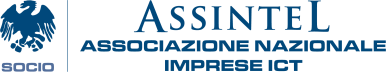 Presenta la Tua AziendaNome Azienda
Luogo, gg/mm/aa
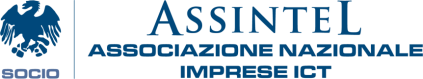 { Presenta la Tua Azienda, luogo e data}
Nome azienda in 4 slide
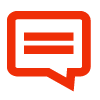 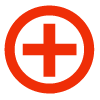 CHI SIAMO
COSA FACCIAMO
In questa slide l’azienda deve raccontare un prodotto o un servizio di punta,una esperienza significativa , non tutti I prodotti etc. ma quello che mette di + sul tavolo
Nella slide l’azienda racconta in pochi punti:
chi è, punti di forza, anche un proprio payoff
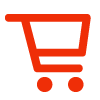 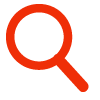 COSA OFFRIAMO
COSA CERCHIAMO
Che cosa si sta cercando dagli altri soci, le sinergie offerte etc.
Perchè si partecipa all’iniziativa e che cosa si sta offrendo agli altri soci assintel
{ Presenta la Tua Azienda, luogo e data}
Chi Siamo
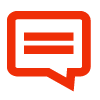 { Presenta la Tua Azienda, luogo e data}
Cosa facciamo
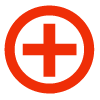 { Presenta la Tua Azienda, luogo e data}
Cosa offriamo
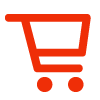 { Presenta la Tua Azienda, luogo e data}
Cosa Cerchiamo
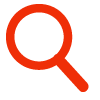 { Presenta la Tua Azienda, luogo e data}
Contatti
......................................................................................................................................................................
INDIRIZZO AZIENDA
SITO WEB
TELEFONO / FAX
TWITTER / FACEBOOK